Fonctionnement des centrales électriques
Ressemblances et différences entre les centrales hydroélectriques, thermiques et nucléaires
Les   centrales   Électriques
Cahier p. 114, dernier paragraphe:

« Toutes les centrales électriques, nucléaires ou autres, sont construites selon le même principe: de l’énergie sous forme chimique, physique (potentielle ou cinétique) ou nucléaire est utilisée afin de faire tourner une génératrice qui produit un courant électrique.
La principale différence entre une centrale nucléaire, une centrale hydroélectrique, une centrale thermique et même une centrale éolienne réside dans la source d’énergie employée. »
Centrale   électrique
Composantes principales:
Hélices ou turbines
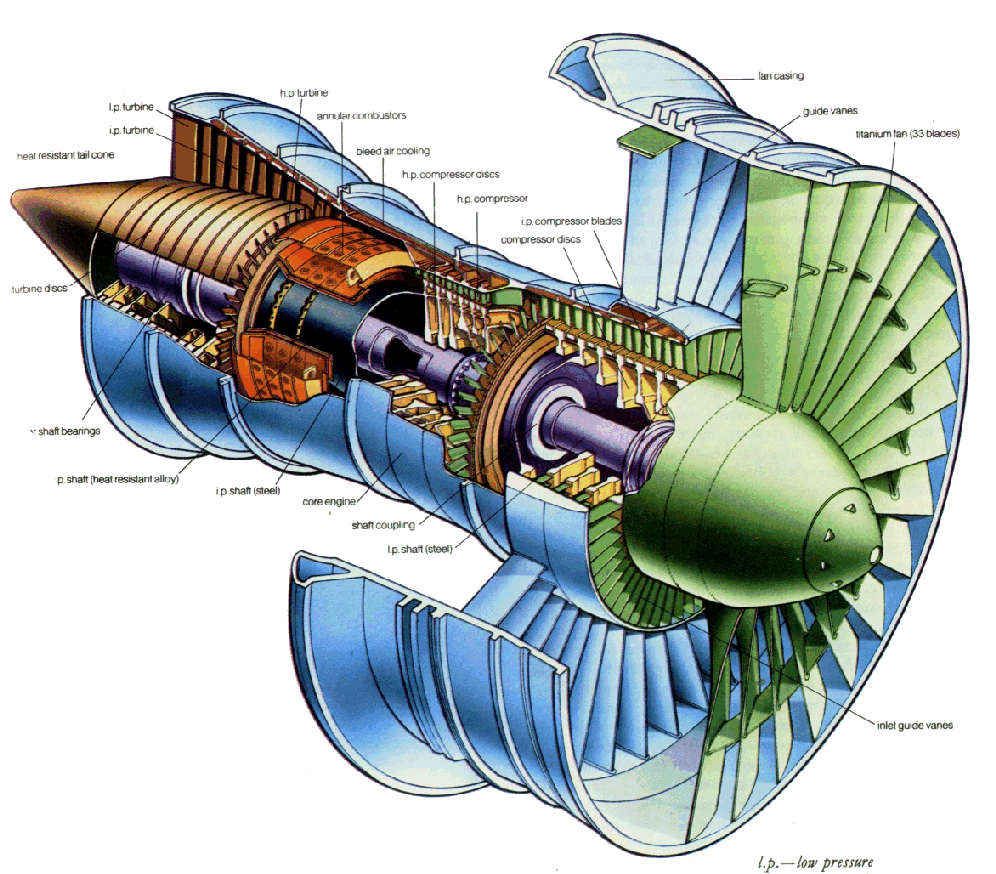 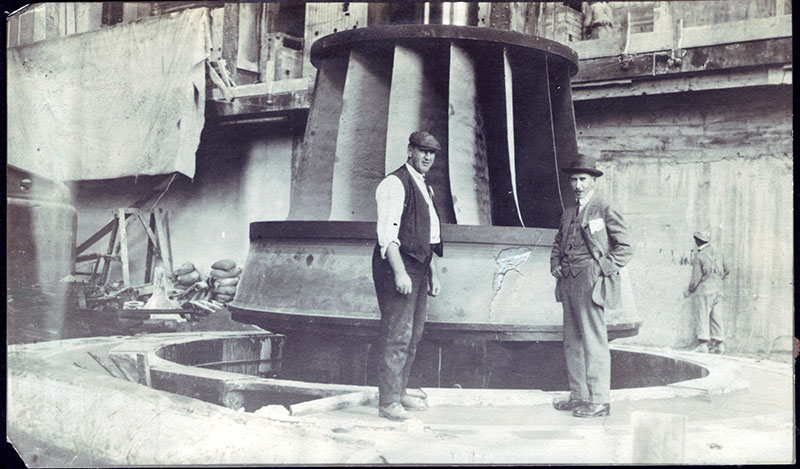 Centrale   électrique
Qu’est-ce qu’une turbine?
C’est un dispositif rotatif qui utilise l’énergie cinétique de l’eau, de la vapeur ou d’un gaz de combustion, pour faire tourner un « arbre » . 

L’«arbre » entraîne un alternateur, une pompe ou un autre récepteur mécanique rotatif.

L’énergie cinétique est transformée en énergie mécanique.
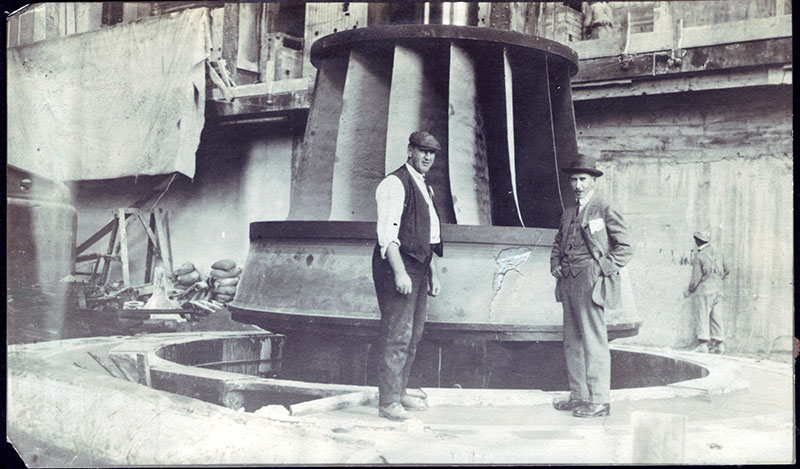 Centrale   électrique
Composantes principales:
Hélices ou turbines
Alternateur ou génératrice
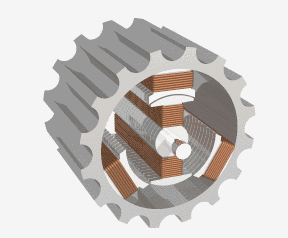 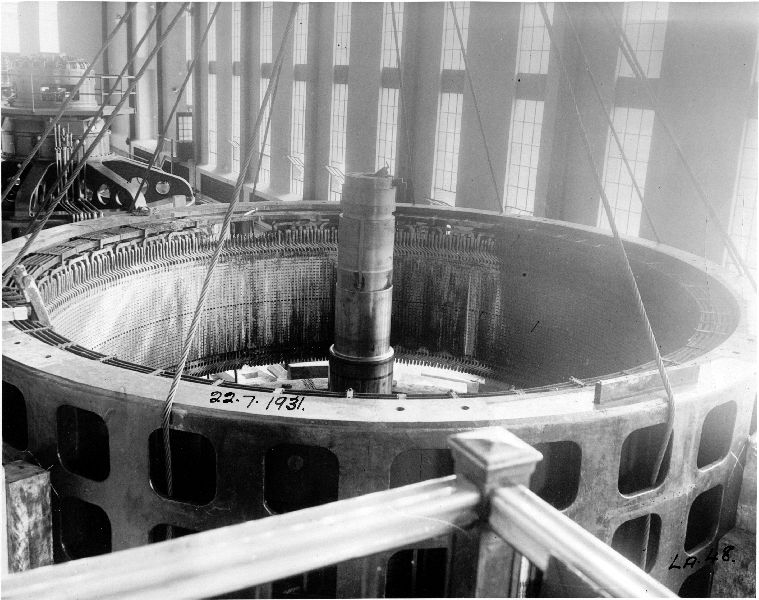 Centrale   électrique
Comment fonctionne l’alternateur?
Il est formé du rotor (mobile) et du stator (fixe).
Le rotor est constitué d’électroaimants qui sont en fait des fils enroulés autour d’un noyau de métal.
Le stator se compose d’un enroulement de barres de cuivre.
La mise en rotation du rotor provoque un déplacement d’électrons à l’intérieur du stator.
Le mouvement des électrons crée ainsi un courant électrique.
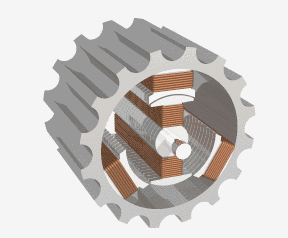 Centrale   électrique
Animation flash:

« Turbine et alternateur »
Centrale   électrique
Composantes principales:
Hélices ou turbines
Alternateur ou génératrice
Transformateur
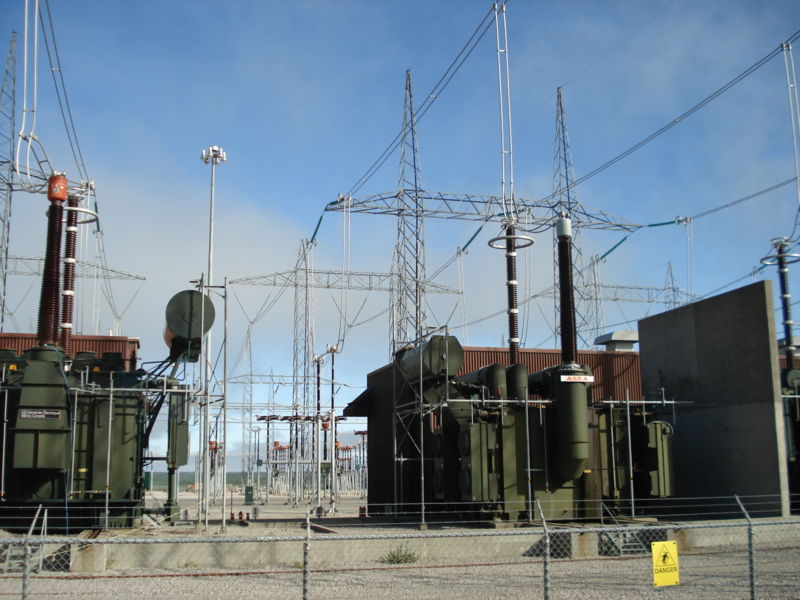 Centrale   Électrique
À quoi sert le transformateur?

À augmenter la tension électrique (voltage) du courant alternatif produit par l’alternateur, afin de diminuer les pertes lors du transport de l’électricité sur de longues distances.
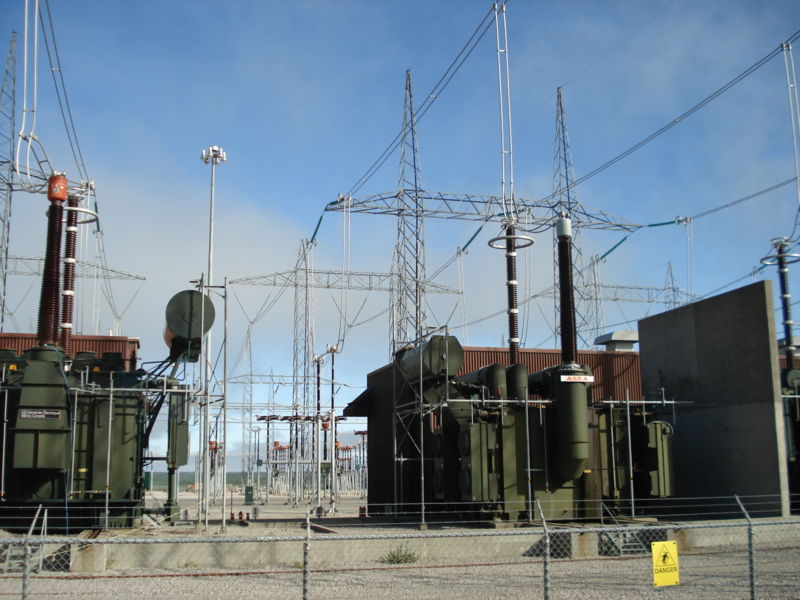 Centrale   électrique
Composantes principales:
Hélices ou turbines
Alternateur ou génératrice
Transformateur

La principale différence entre une centrale nucléaire, une centrale hydroélectrique, une centrale thermique et même une centrale éolienne réside dans la source d’énergie employée.
Centrale   Hydroélectrique
Ce qui actionne la turbine, c’est l’eau elle-même.
La source est donc l’énergie potentielle gravitationnelle de l’eau.
Centrale   Éolienne
La force du vent suffit à faire tourner des hélices qui, à leur tour, font tourner une génératrice d’électricité.
La source est donc l’énergie cinétique du vent.
Centrale   thermique
C’est la chaleur produite par la combustion de pétrole, de charbon ou de gaz naturel qui transforme l’eau en vapeur pour faire tourner une turbine.
La source est donc l’énergie chimique libérée par des réactions de combustion.
Centrale   nucléaire
Des réactions de fission nucléaire produisent une intense chaleur qui transforme l’eau en vapeur qui fait tourner une génératrice de courant électrique.
Fonctionnement détaillé d’une centrale nucléaire
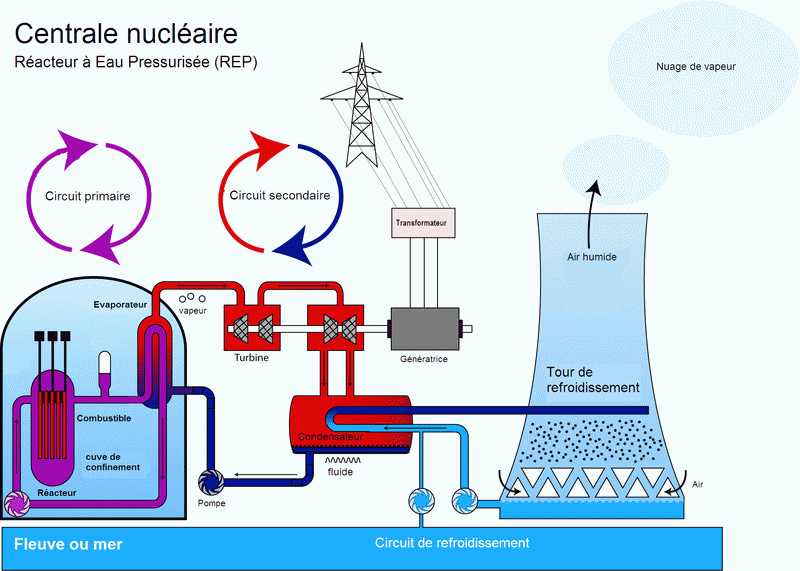 Cœur du réacteur
Barres de contrôle
Modérateur
Caloporteur
Enceinte de confinement
Condensateur
Animation dans Moodle et travail d’experts en équipes